Реализация сопоставительного подхода при обучении французскому языку как второму иностранному(на базе английского языка)
Баркалова Людмила Юрьевна
МБОУ СОШ №73 
им. А. Ф. Чернонога
Актуальность проблемы
снижение интереса к изучению французского языка в школе 
 отсутствие специальных учебно-методических комплексов
Цель работы
Доказательство эффективности методики обучения   французскому языку как второму иностранному на базе английского,  учитывающей лингвистический опыт учащихся и целенаправленно использующей в качестве опоры первый иностранный язык.
Задачи
1. Провести лингвометодическое сопоставление некоторых фонетических, лексических и  грамматических явлений контактирующих языков с целью выявления зон положительного переноса, а также зон интерференции, представляющих наибольшие трудности для обучения.
2. Рассмотреть некоторые психологические и психолингвистические аспекты взаимодействия двух языков
Объект  и предмет исследования
Объект исследования - учебное многоязычие, которое складывается при изучении французского языка как ИЯ 2 в школе для учащихся гуманитарного класса.
Предмет исследования - сравнительно - сопоставительный анализ при обучении фонетике, лексике, грамматике французского языка на базе английского учащихся 7 - 8 классов.
Методы
•	 изучение состояния проблемы обучения иностранному языку в средней школе;
•	 изучение состояния проблемы обучения французскому языку как второму иностранному в средней школе;
•	 изучение и анализ психологической, педагогической, лингвистической и методической литературы по проблеме исследования;
•	 обобщение практического опыта работы по данной проблеме (анализ собственного опыта).
Основной принцип обучения многоязычию
Положительное влияние одного освоенного или изучаемого иностранного языка на другой(явление трансферта навыков, умений и тактического и стратегического коммуникативного поведения).

Интерференция— отрицательное воздействие  родного языка и первого иностранного языка на изучаемый второй
Учебные умения, наиболее значимые для обучаемого в процессе изучения второго иностранного языка
опыт изучения неродного языка и перенос навыков и умений работы с одного иностранного языка на другой
возможность переключаться с одной системы языка на другую с большей лёгкостью, чем лицам, не владеющим иностранным языком
сформированность специальных навыков и умений;
 выработанный механизм догадки
более развитое лингвистическое мышление
способность к рефлексии и самооценке
Значение и написание слов совпадают:
Adresse, avenue, centre, demi, garage, journal, page, parents,  retard , route
Значения совпадают,  написание  - похоже
aid 
clear 
commodious 
enter  
envoy 
idea  
letter 
manual 
repair
parrot 
receive 
dictation 
Russian 
scheme 
telephone
aider 
clair 
commode  
entrer 
еnvoyer 
idée 
lettre 
manuel 
réparer 
 perroquet 
recevoir 
 dicteé 
russe 
schéma 
téléphoner
«Ложные  друзья переводчика»
joli (красивый ) - jolly (веселый), librairie  (книжный магазин) -  library (библиотека)
Сопоставительный анализ текстов
I `m Jim Brown. I `m nine. My brother `s name is Billy. He is seven. We have got a brave and kind dog. He is black. His tail is short. His name is Rex. Rex is smart. He can take Billy`s bag to school. In the morning Billy  and Rex go to school together.
Je suis Guillaume Dupont. J`ai neuf ans. Mon frère s`appelle Paul. Il a sept ans. Nous avons un bon chien brave. Il est noir. Sa queue est courte. Il s`appelle Rex. Rex est intelligent. Il peut porter le cartable de Paul à l`école. Le matin Paul et Rex vont à l`école ensemble.
Соответствия и несоответствия
подчеркнуты одной линией
подчеркнуты двумя линями
Чтение буквы t на конце слова
Чтение буквосочетания ill
Употребление глагола avoir - to be в структуре Мне 9 лет
Зависимость формы прилагательного  от рода существительного (во французском языке): son – sa
Притяжательный падеж: le cartable de Paul - Billy`s bag
Место прилагательного: un chien brave – a brave dog
Отсутствие орфографических знаков в английском языке (à, è, é во французском), кроме апострофа: l`école – Billy`s
Чтение буквы g:  Guillaume – go
    Употребление глагола-связки: Je suis – I am. Il est – He is
    Наличие артикля: un – a
    Употребление притяжательных прилагательных: mon – his
      Употребление глагола avoir - to have в структуре У нас есть собака
      Наличие редукции гласных: s`appelle – I`m
      Прямой порядок слов в     утвердительном предложении
МНЕНИЕ УЧАЩИХСЯ
Тяжелее
Легче
Наличие рода у неодушевленных существительных
Более развитая система артикля (наличие форм рода и числа, слитный артикль)
Спряжение глаголов
Более трудное прочтение сложных числительных (78, 99)
Правила чтения более фиксированы
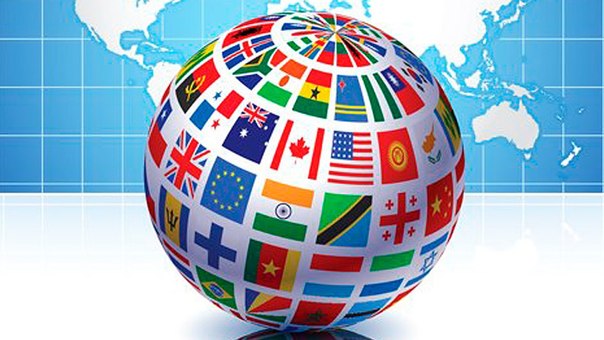